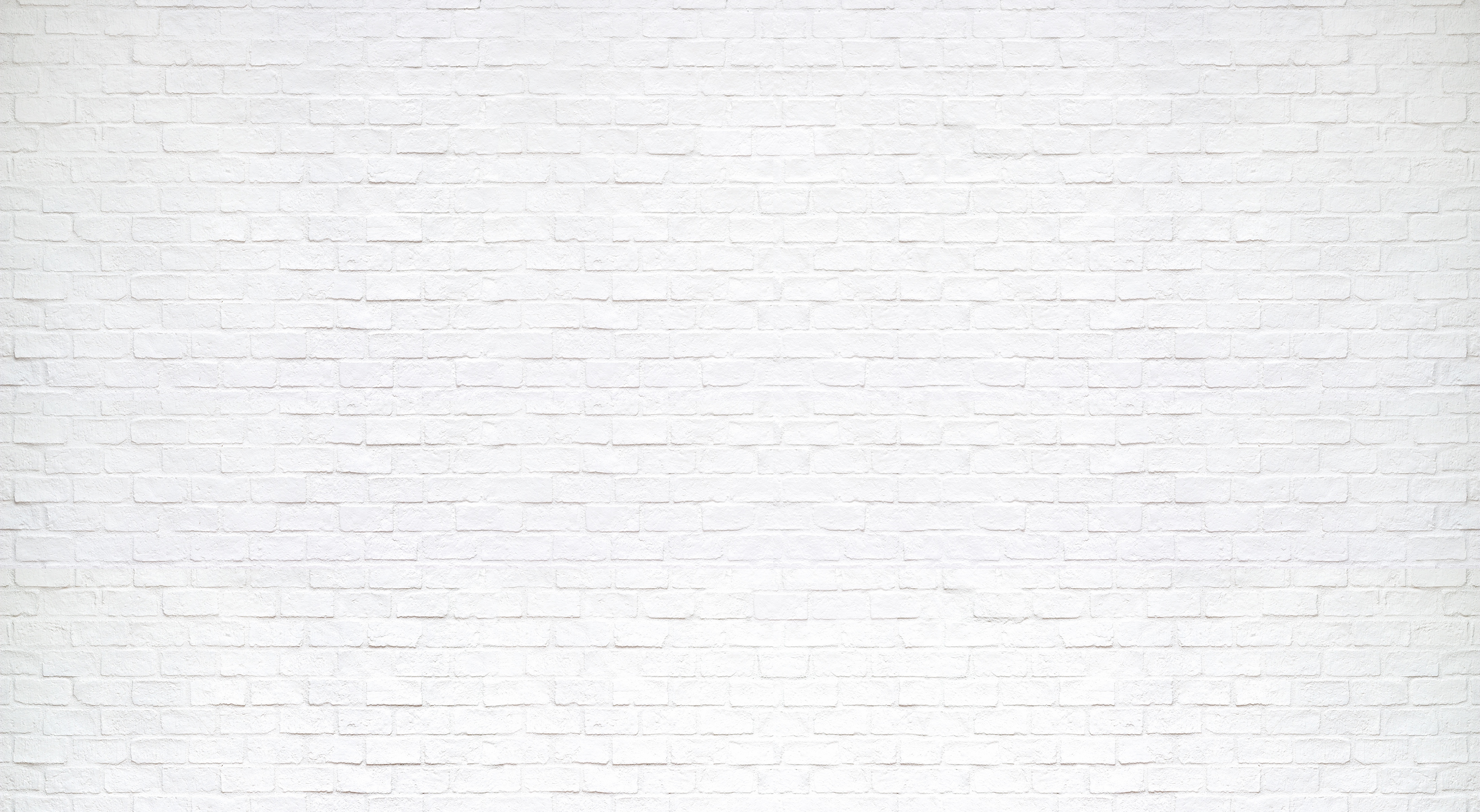 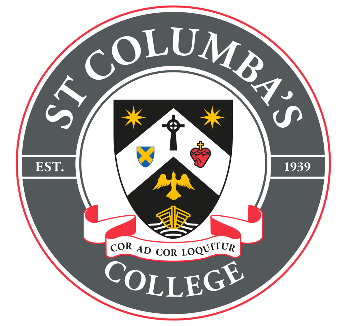 Lunch Menu
Week 11 – 2nd December 2024
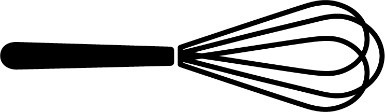 VE – vegan  V – vegetarian